Александр Сергеевич Грибоедов
Жизнь и творчество 
(15 января 1795-11 февраля 1829)
Образование
Первоначально -домашнее, очень хорошее.

    1802-1803 гг. обучается в Благородном пансионе при Московском университете.
   
     В 12 лет поступает в Московский университет.
    
    Заканчивает три факультета: словесный, юридический и физико-математический.
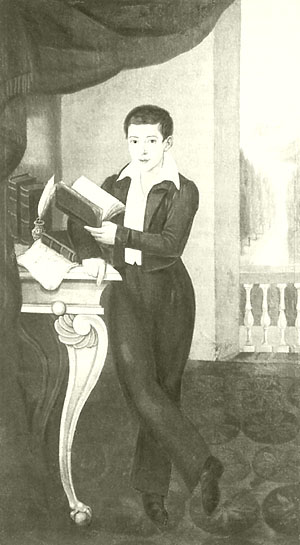 Увлечения
В юношеские годы Грибоедов увлекается археологией, дипломатией, военным делом, музыкой, географией, историей.
Знал 8 языков (греческий, латинский, французский, английский, немецкий, арабский, персидский, итальянский).
Военная служба
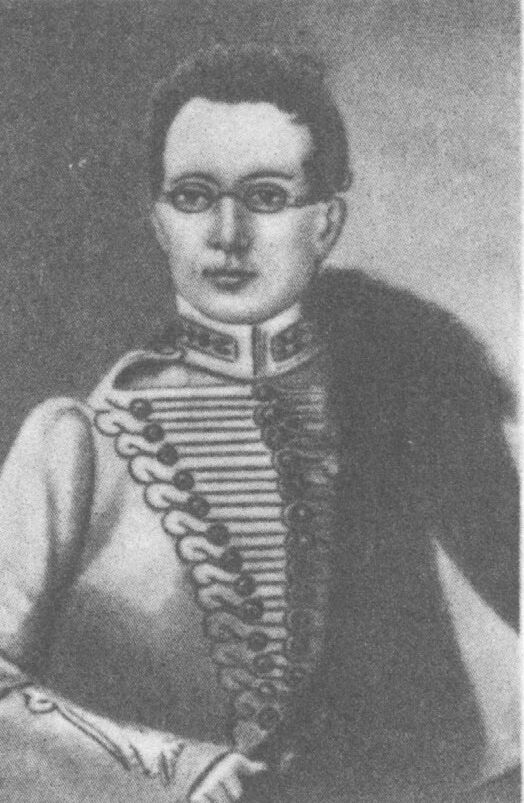 В 1812 г. поступает добровольцем в армию – корнетом в Московский гусарский полк.
    Но в военных действиях не участвовал.
    В 1816 г. уходит в отставку.
    Поступает на службу в Коллегию иностранных дел в Петербурге.
Первые литературные труды
«Дмитрий Дрянской» – стихотворная пародия на
    трагедию «Дмитрий Донской» В.А.Озерова.
    Драма «1812 год».
    Водевили «Молодые супруги» (1815г.),
    «Студент» (1817 г.),  
    «Притворная неверность» (1818г.) и др.
     В Петербурге знакомится с Кюхельбекером, Пушкиным.
     Печатается в журнале «Сын Отечества»
Дуэли
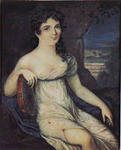 Балерина  Авдотья  Ильинична Истомина.
Двойная дуэль: Шереметев – Завадовский,
Грибоедов – Якубович.
Второй раз стрелялся с Якубовичем на Кавказе, ранен в кисть левой руки.
Сослан на  Кавказ.
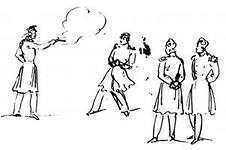 Персия
С 1818 г. – секретарь русской дипломатической миссии в Персии.
Возвратил 150 русских солдат из плена.
«…голову положу за несчастных соотечественников»
Кавказ
1822 г. – переведен в Тифлис секретарем по дипломатической части при главнокомандующем Грузии генерале А.П.Ермолове.
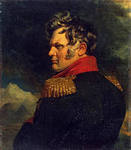 «Горе от ума»
Отпуск: 1823-1825 гг. Тульская губерния, Москва, Петербург.
Пишет комедию «Горе от ума».
Восстание декабристов
1825 год. Арестован. 4 месяца на гауптвахте под следствием.
Освобожден.
В сентябре 1826 г. вернулся на Кавказ.
Персия
Война между Россией и Персией.
Назначен полномочным министром в  Персию.
1828 г. – Туркманчайский мирный договор: Россия имеет военный флот в Каспийском море, 20 миллионов рублей серебром, освобождение пленных.
Любовь
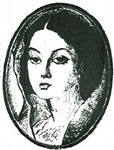 16-летняя дочь грузинского князя – Нина Чавчавадзе.
1828 г. – свадьба. Во время венчания невеста роняет венчальное кольцо…
Смерть
«Грибоедов погиб под кинжалами персиян, жертвой невежества и вероломства», - писал Пушкин.
11 февраля 1829 года в Тегеране толпа фанатиков напала на русское посольство  и разгромила его.  Грибоедов был растерзан толпой.
Могила Грибоедова в Тифлисе
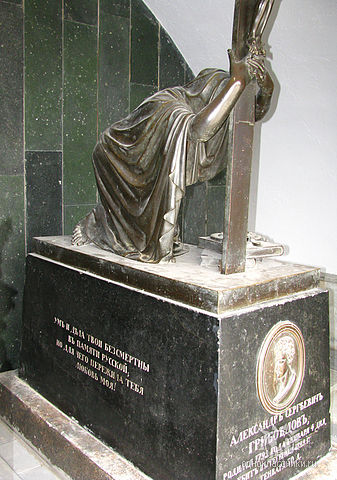 «Ум и дела твои бессмертны в памяти русской, но для чего пережила тебя любовь моя?»